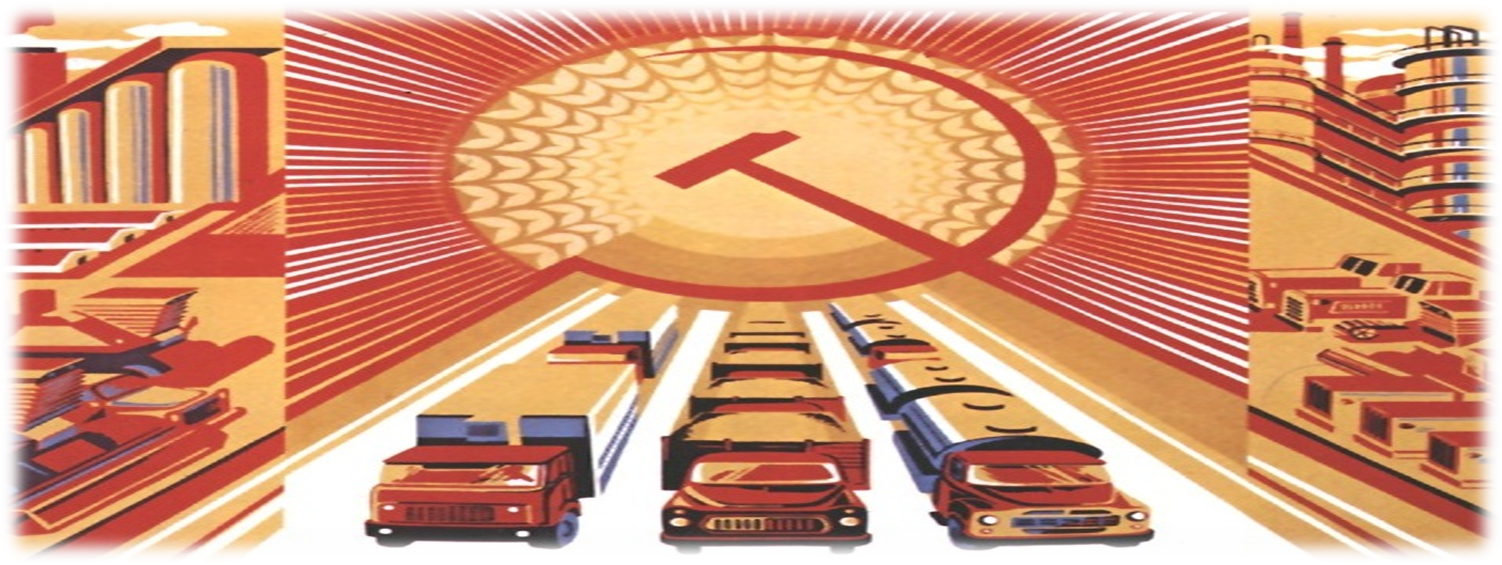 Советское государство и общество в 1964 – 1985 гг.
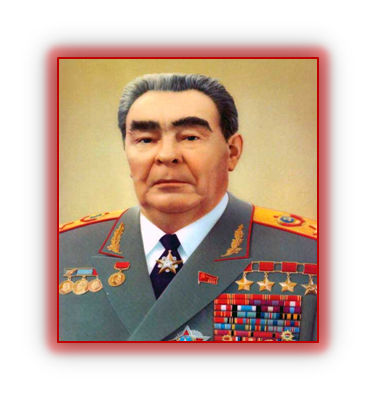 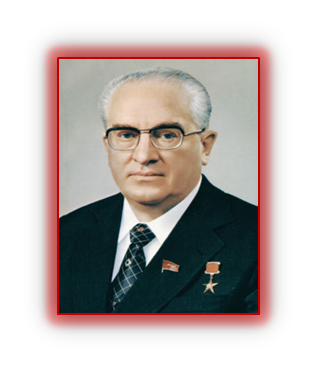 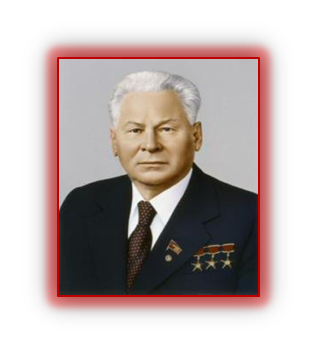 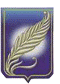 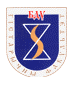 МИНИСТЕРСТВО ОБРАЗОВАНИЯ РЕСПУБЛИКИ БЕЛАРУСЬ
БЕЛОРУССКИЙ ГОСУДАРСТВЕННЫЙ УНИВЕРСИТЕТ
ИСТОРИЧЕСКИЙ ФАКУЛЬТЕТ

Кафедра источниковедения                                                                                                 
Кафедра истории России
Советское государство и общество в 1964 – 1985 гг.
Авторы: Бригадина О. В., Балыкина Е. Н., 
Добриян Т., Карпович А., Полуян А., Цвор А., Шульга А.
Научные руководители: Балыкина Е. Н., Бригадина О. В.
МИНСК 2010
Навигатор
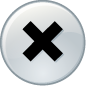 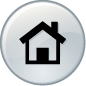 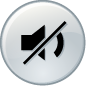 Переход к Содержанию
Выключить звук
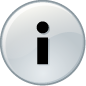 Переход к Навигатору
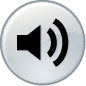 Включить звук
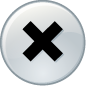 Закончить работу
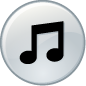 Аудиофрагмент
Переход к последнему просмотренному слайду
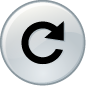 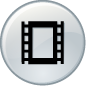 Видеофрагмент
Переход к биографическому 
справочнику
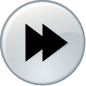 Переход к следующему слайду
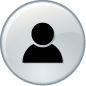 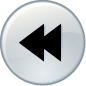 Переход к предыдущему слайду
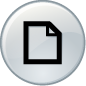 Переход к документам
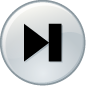 Переход к следующему разделу
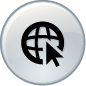 Переход к медиатеке
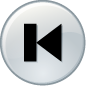 Переход в начало раздела
Схемы, таблицы, диаграммы
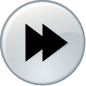 24.05.2015
3
Содержание
Медиатека:
Документы
Изображения
Видеоматериалы
Аудиоматериалы
Галерея

Библиографический справочник
Политические деятели
Деятели культуры

Глоссарий

Puzzle

Тестовый тренаж:
Раздел I
Раздел II
Раздел III
Итоговый тренаж
Тестовый контроль

Раздел I
Раздел II
Раздел III
Итоговый контроль
Введение.

Раздел I. Особенности и противоречия политической жизни общества.

Раздел II. Тенденции социально-
экономического развития.

Раздел III. Культура 
«развитого социализма».
А) Образование и наука.
Б) Литература и искусство.
			
	Карта проекта				Обратная связь
24.05.2015
4
1
2
3
Заставка
Титул
Мотивация
Навигатор
4
Содержание
Мозаика
Медиатека
5
Тестовый тренаж
Тестовый контроль
Е-лекции
Биографический справочник
6Б
6А
7А
РАЗДЕЛ I
ТЗ I
ТЗ I
7А
9Б
7Б
Картинная галерея
9А
8А
РАЗДЕЛ II
ТЗ II
ТЗ II
9А
9Б
Карта проекта
8Б
11А
10А
РАЗДЕЛ III
ТЗ III
ТЗ III
11А
9Б
12А
9Б
9Б
12А
Итоговые ТЗ
Итоговые ТЗ
24.05.2015
5
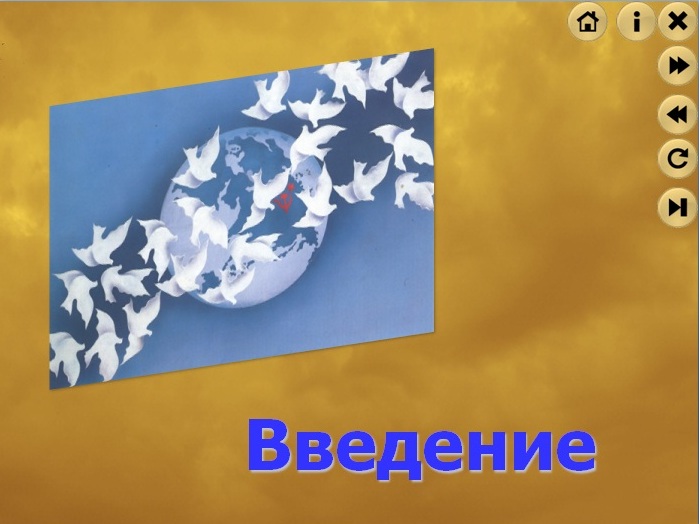 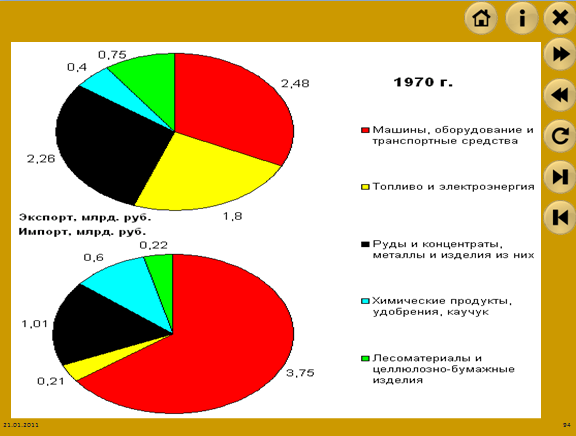 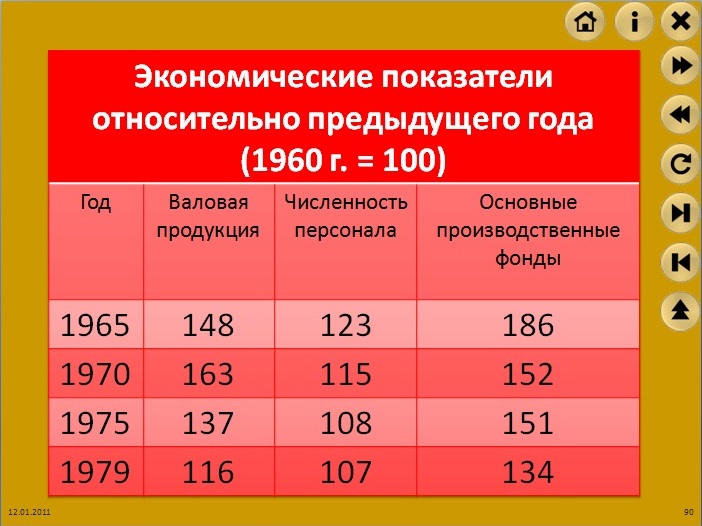 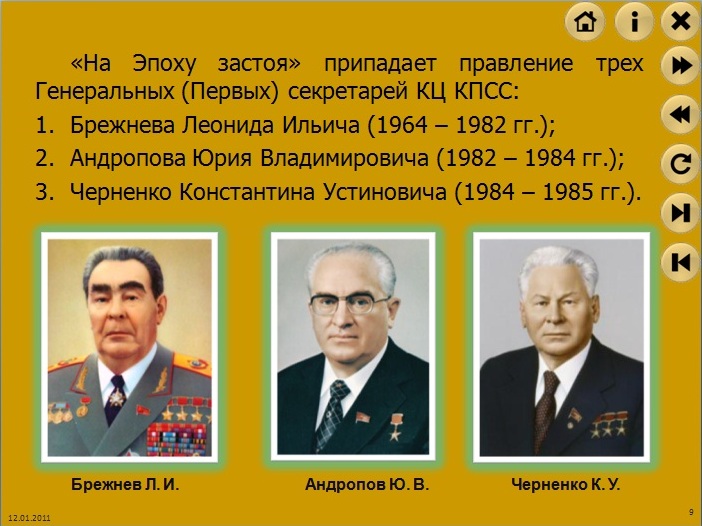 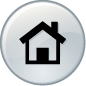 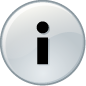 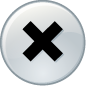 Валовый общественный продукт и национальный доход
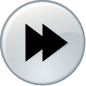 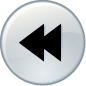 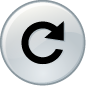 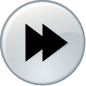 24.05.2015
7
Экономические показатели относительно предыдущего года ( 1960 г.=100%)
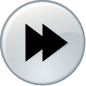 24.05.2015
8
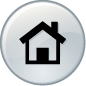 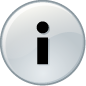 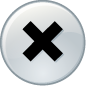 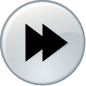 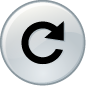 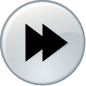 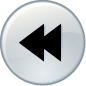 24.05.2015
9
Причины кризисных явлений
Неэффективность социалистической экономической системы
Господство государственной и отсутствие частной собственности
Отсутствие нормальной конкурентной экономической среды
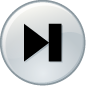 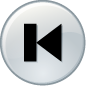 Господство командно-административной системы
Отсутствие у населения  реальных экономических стимулов к труду
Отрицание основ рыночного хозяйства
24.05.2015
10
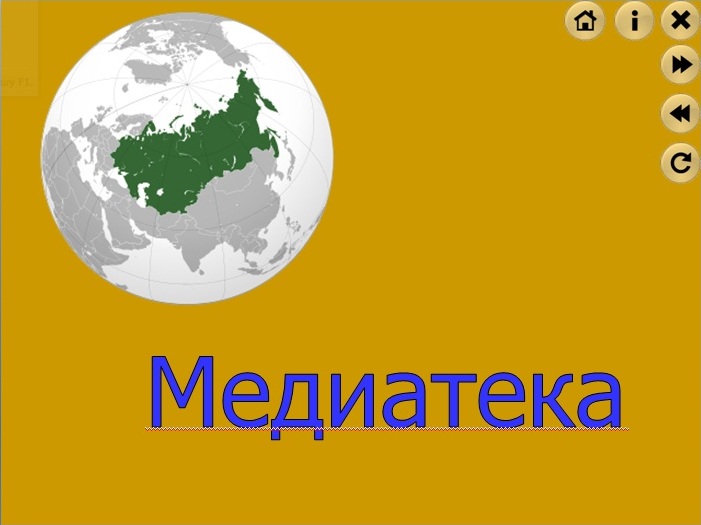 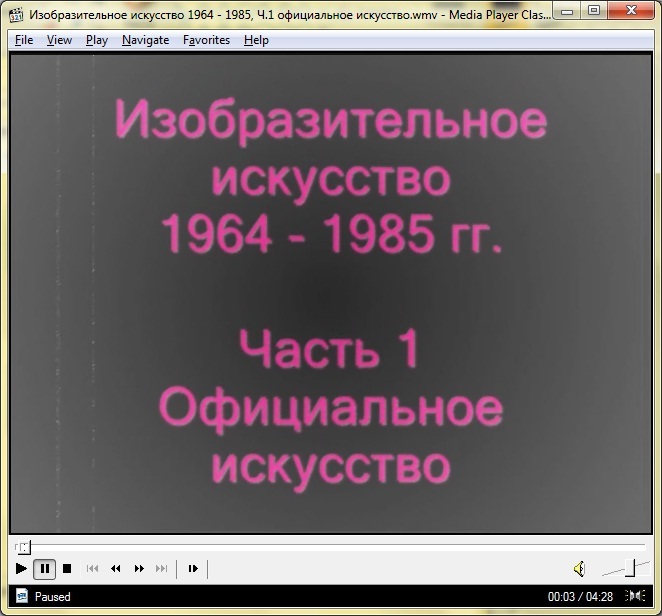 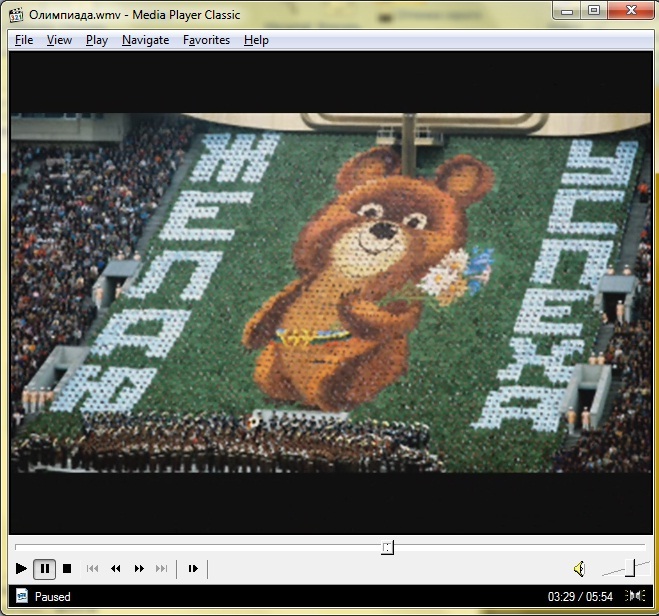 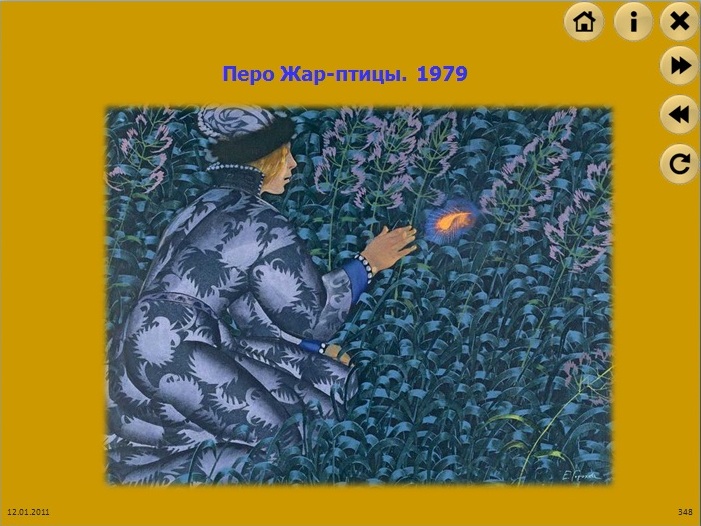 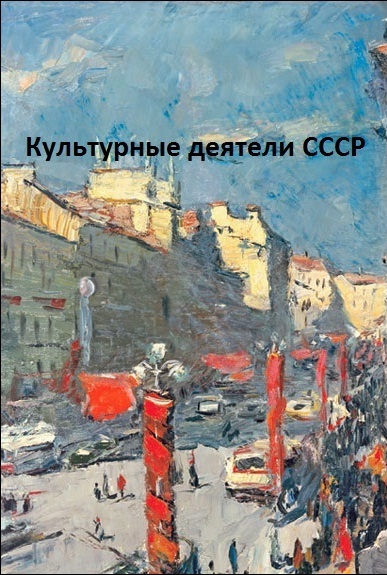 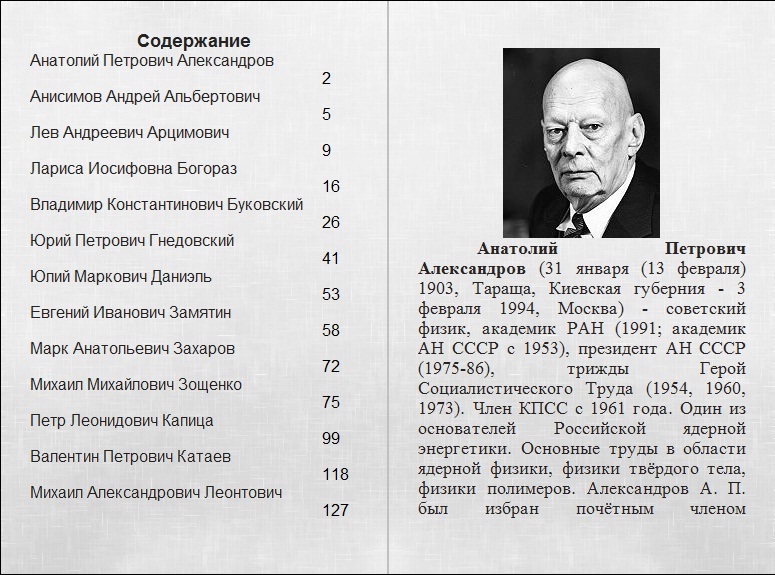 Библиографический справочник  
E-book
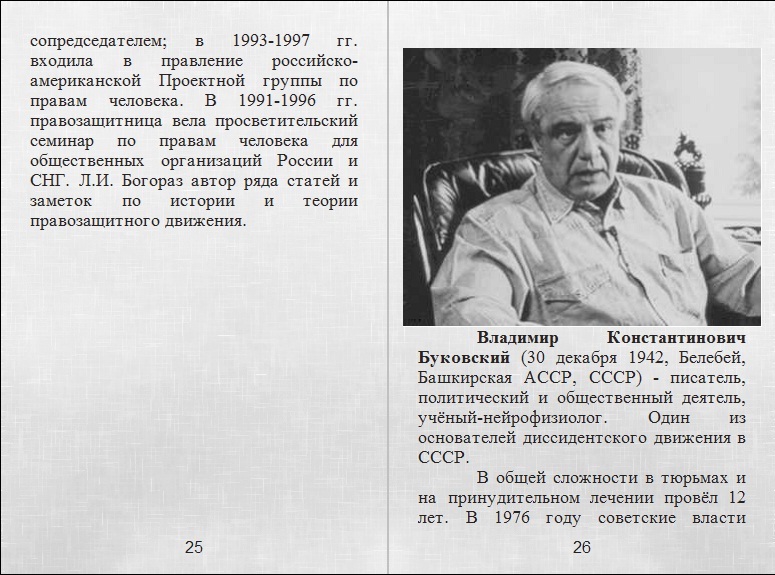 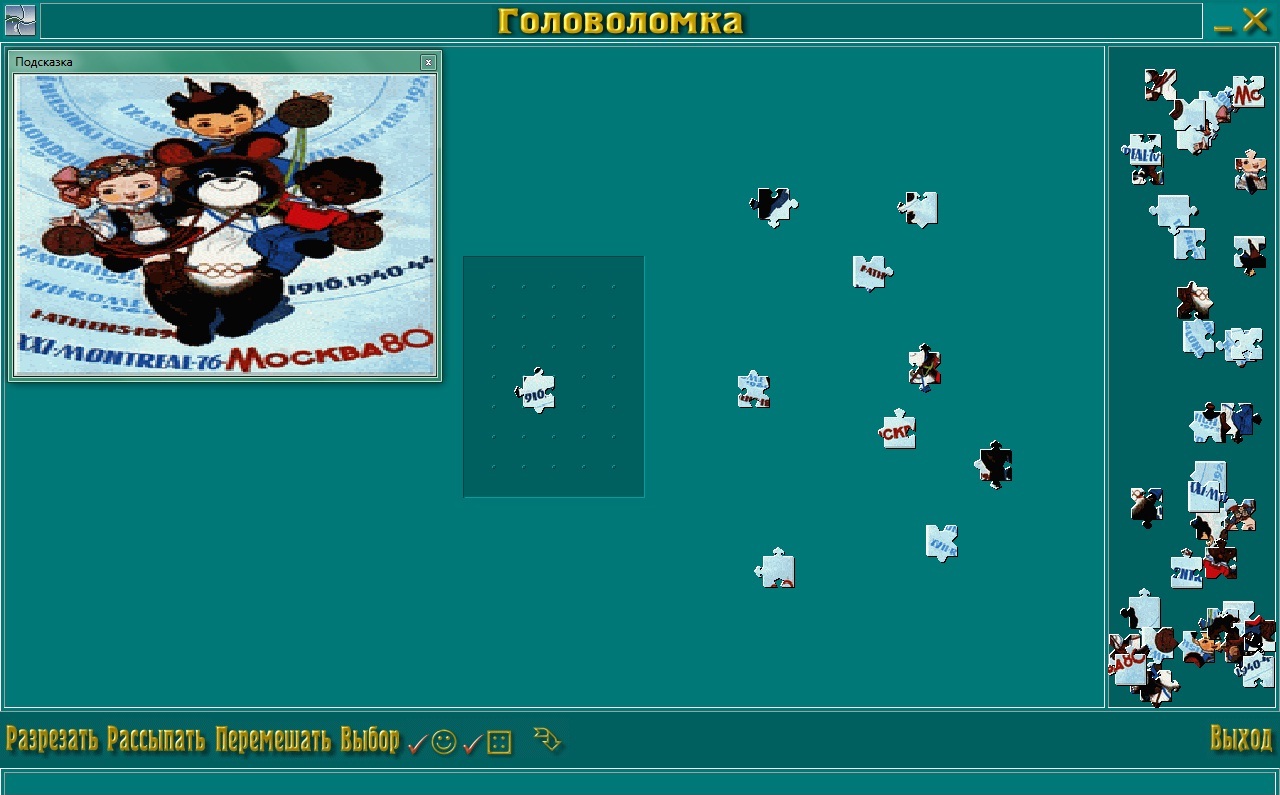 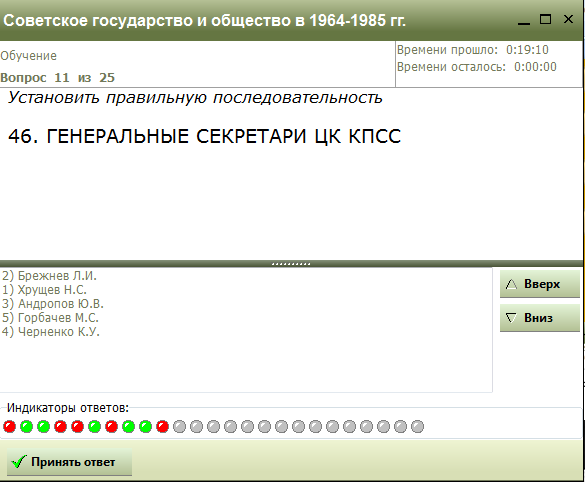 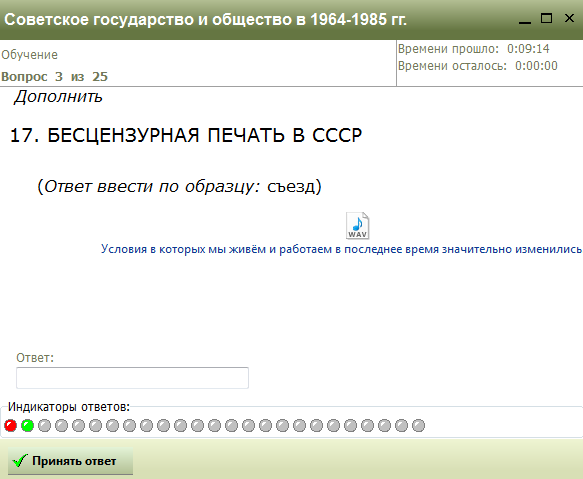 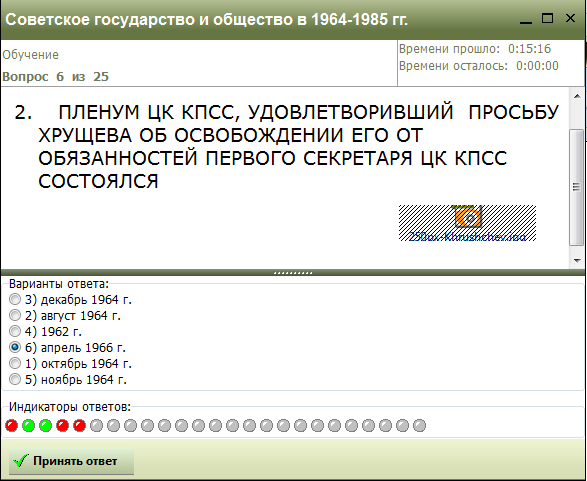 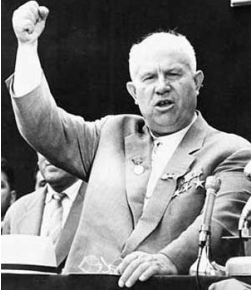 24.05.2015
13